Valsts pārbaudes norises scenāriji 2020./2021.mācību gadā
Kaspars Špūle, VISC
2021.gada 8.janvāris
 Rīga
Valsts pārbaudes darbi 2020/202
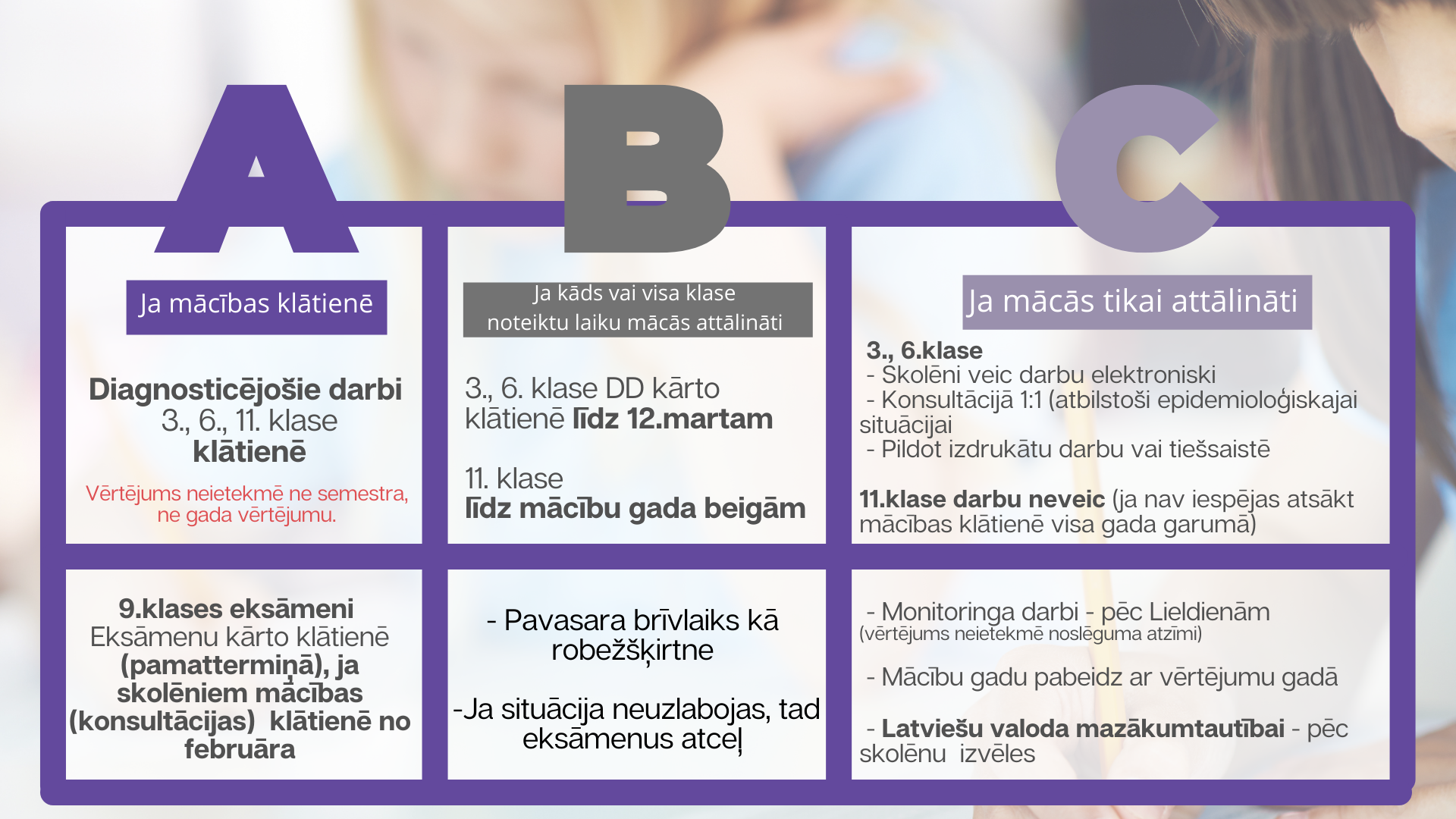 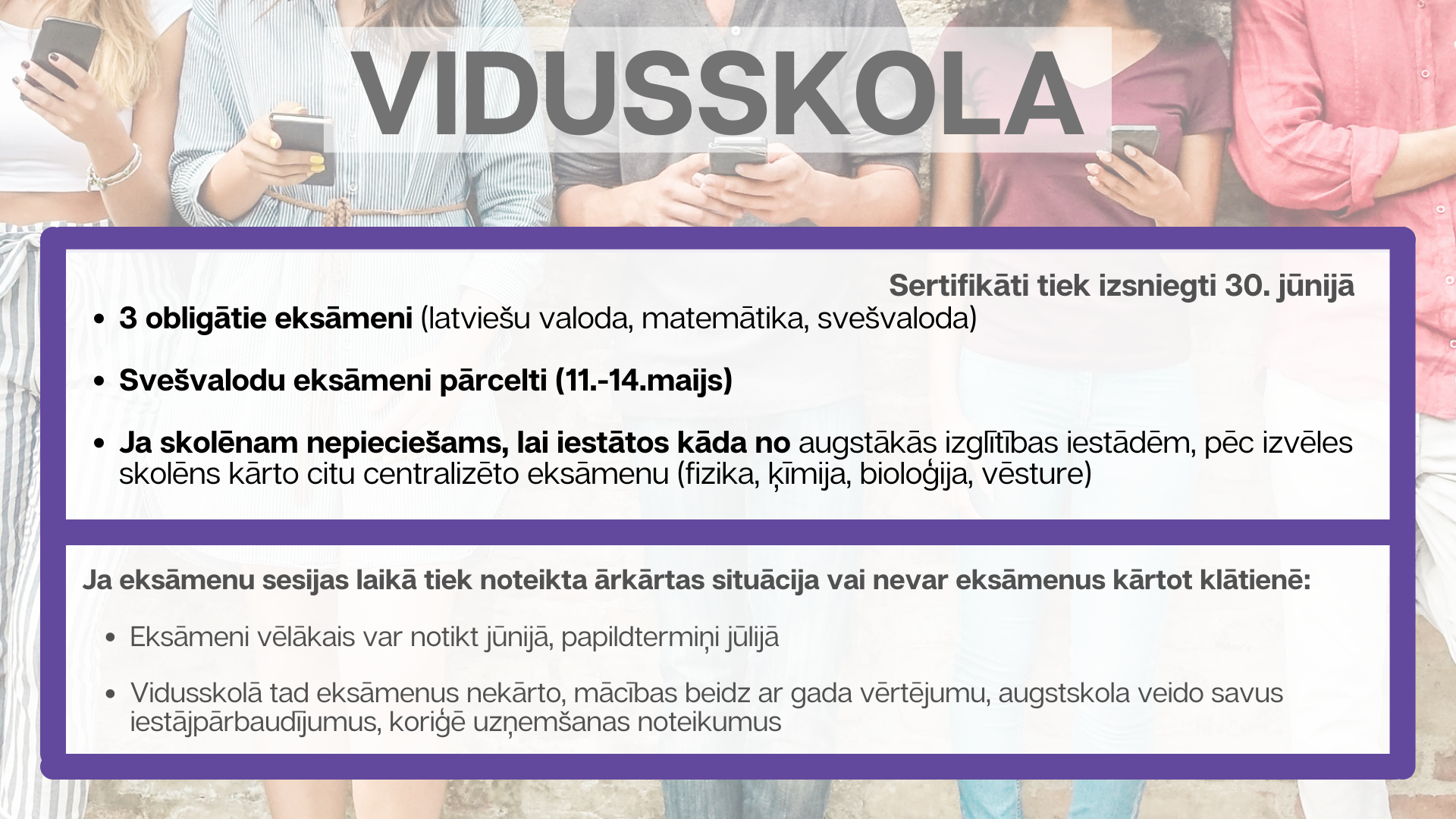 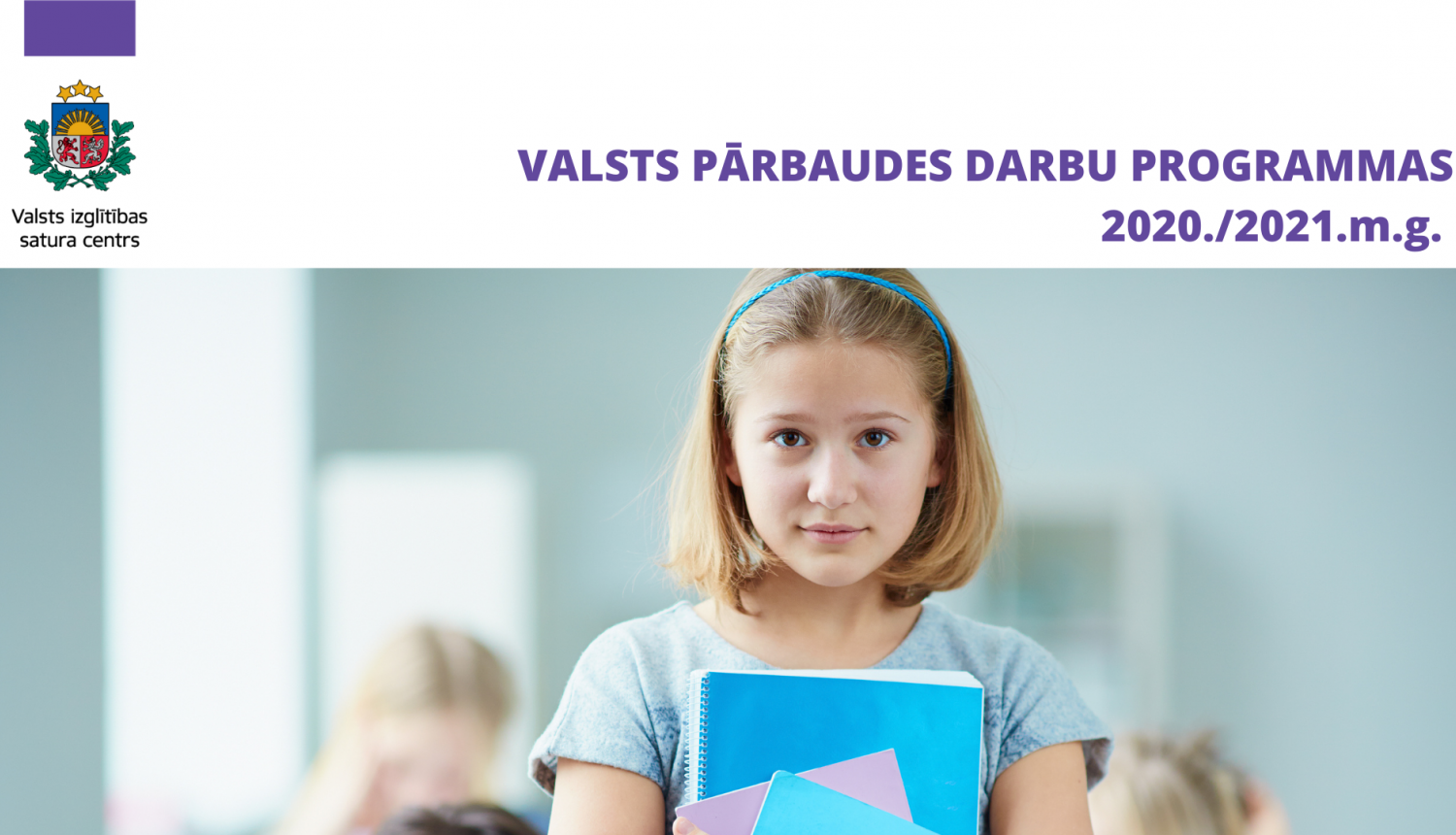 Atbilstoši epidemioloģiskajai situācijai valstī
Objektīvs apgūto zināšanu un prasmju novērtējums
Iespēja saņemt atgriezenisko saiti
Sekmīgs tālākais izglītības turpinājums
Vienlīdzīgi nosacījumi attiecībā pret citu gadu absolventiem
2
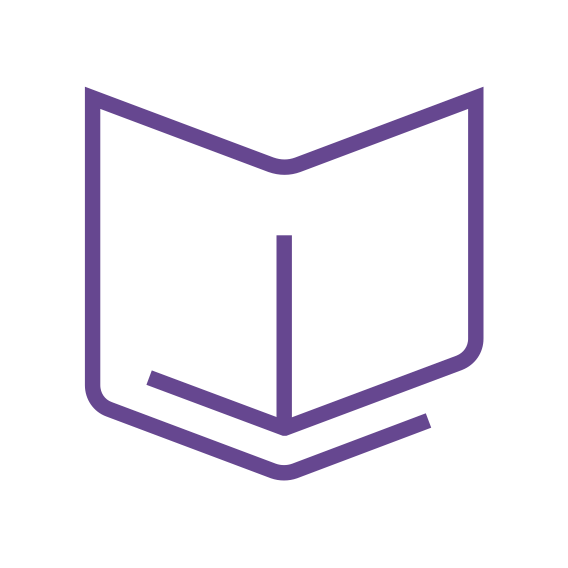 Diagnosticējošie darbi 3., 6., 11. klasē
Diagnosticējošie darbi tiek organizēti, lai pārbaudītu skolēnu zināšanas un prasmes atbilstoši mācību priekšmeta standarta prasībām, beidzot 3. un 6. klasi,  lai skolēns sadarbībā ar skolotāju līdz mācību gada beigām varētu pilnveidot savas prasmes.
Pēc darba veikšanas un novērtēšanas skolotājs sniedz atgriezenisko saiti skolēnam un viņa vecākiem. 
Gan skolēnam, gan vecākiem ir iespējams iepazīties ar skolēna veikto un skolotāja novērtēto darbu.
Diagnosticējošo darbu vērtē, iegūto rezultātu izsakot procentos.
Vērtējums neietekmē ne semestra, ne gada vērtējumu.
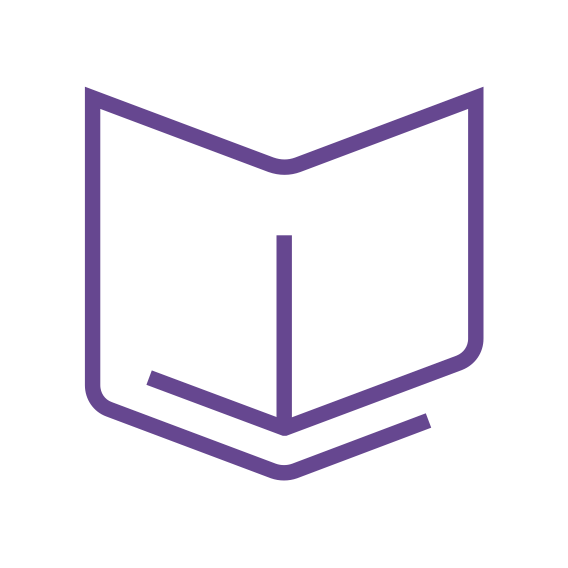 Diagnosticējošie darbi 3., 6., 11.klasē
Norise plānota laikā līdz pavasara brīvlaikam, lai līdz mācību gada beigām skolēni varētu pilnveidot savas prasmes.

Ja kādu tēmu, kas iekļauta diagnosticējošajā darbā, paredzēts apgūt vēlāk, tad skolotājs var pieņemt lēmumu šo uzdevumu nepildīt un informē visus klases skolēnus. Diagnosticējošā darba vērtējumu tas neietekmē.
Diagnosticējošie darbi 3.klasē (18684)klātienē/attālināti
Diagnosticējošie darbi 6.klasē (21561)klātienē /attālināti
Diagnosticējošie darbi 3. un 6.klasē attālināti
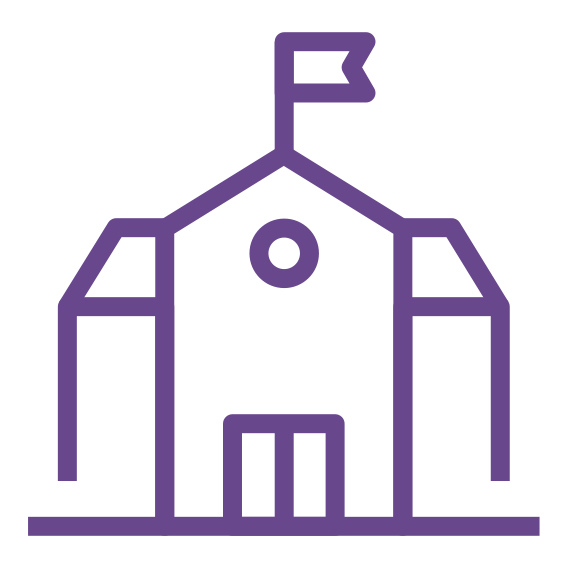 Izglītības iestāde lejuplādē darbu un nosūta skolēniem. 
Skolēni darbu veic elektroniski skolas noteiktā laikā, vēlams tiešsaistē, lai skolotājs varētu nolasīt klausāmo tekstu. Klausīšanās uzdevumu skolotājs var atskaņot, izmantojot balss ierakstu. 
Mutvārdu daļu skolotājs organizē tiešsaistē.
Ja skolēnam nav datora, skola nodrošina DD darba izdruku un nodod skolēna vecākiem.
Pilda klātienē konsultāciju laikā 1:1.
Matemātiku (3.klase) veic Uzdevumi.lv (9.martā); vēlams, lai mājās ir kāds, kas var palīdz novērst iespējamās tehniskās problēmas.
Dabaszinības (6.klase) veic Uzdevumi.lv (tikai 4.martā visas dienas laikā, katrai klasei nosakot savu izpildes laiku).
Diagnosticējošie darbi 11.klasē (2000)Klātienē
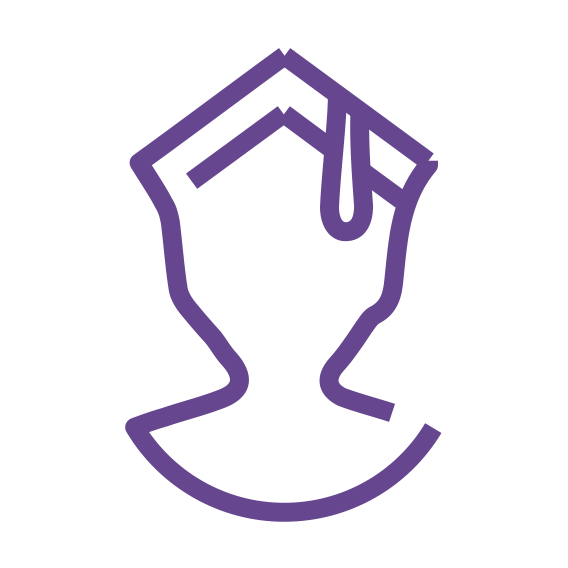 Eksāmeni 9.klasē (19515)Klātienē
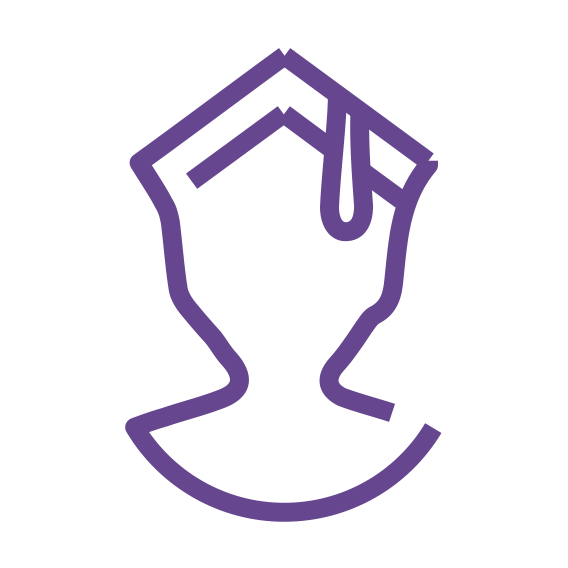 Eksāmeni 9.klasē (19515)Klātienē
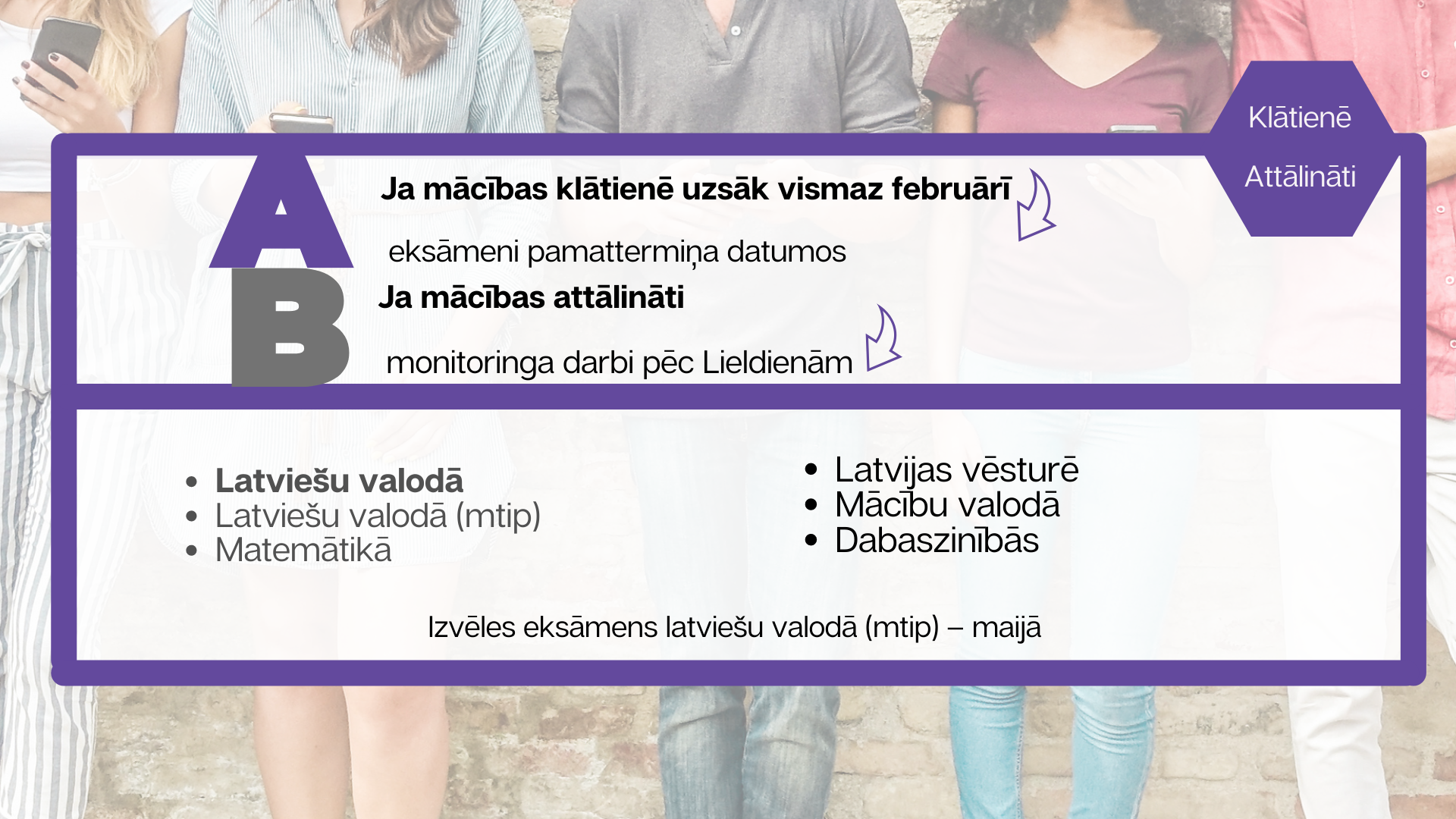 Pavasara brīvlaiks kā robežšķirtne
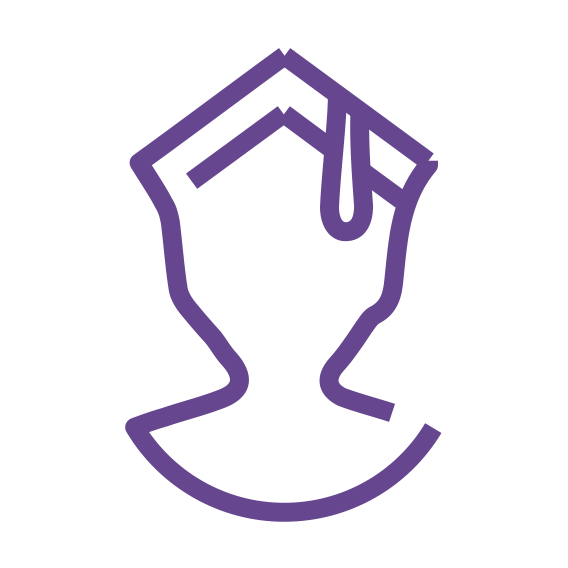 Eksāmeni vidusskolāKlātienē
3 obligātie (latviešu valoda, matemātika, svešvaloda) eksāmeni
Izvēles eksāmens nav obligāts – ja tas nepieciešams, lai iestātos kādā no augstākās izglītības iestādēm, skolēns pēc izvēles kārto citu centralizēto eksāmenu (fizika, ķīmija, bioloģija, vēsture) vai kādu no necentralizētajiem eksāmeniem
svešvalodu eksāmenu norise pārcelta uz 11.-14.maiju, (pavasara brīvlaiks reizē ar pārējiem skolēniem)
Skolu beidzot 2022. gadā, izvēles eksāmens nav obligāts
Vērtēšana2020./2021.m.g.
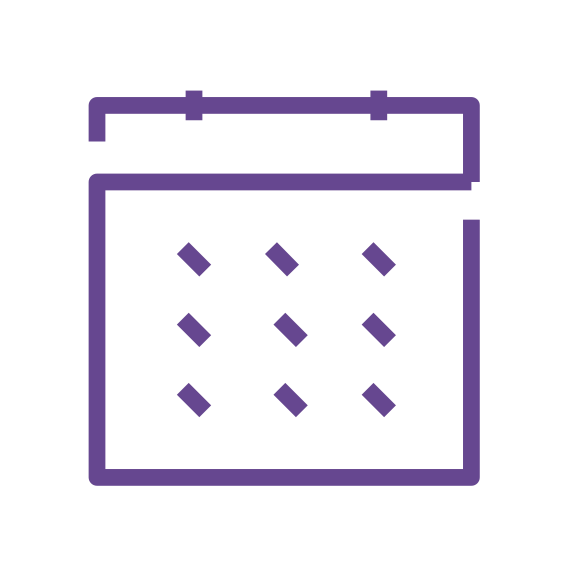 Maija beigas – jūnija sākums
Vērtētājiem februārī būs jāpārreģistrējas
Aicinām pievienoties arī jaunos kolēģus
Vērtēšana tikai tiešsaistē

Sertifikāti par pamatizglītību 2021.gada 11.jūnijā

Sertifikāti par vidējo izglītību 2021.gada 30.jūnijā
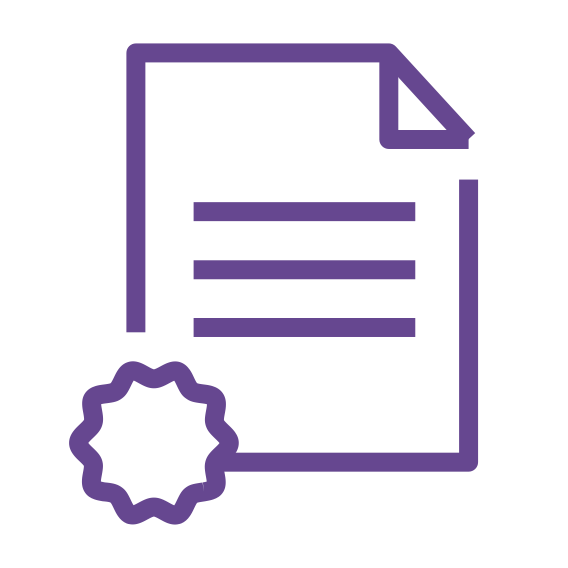 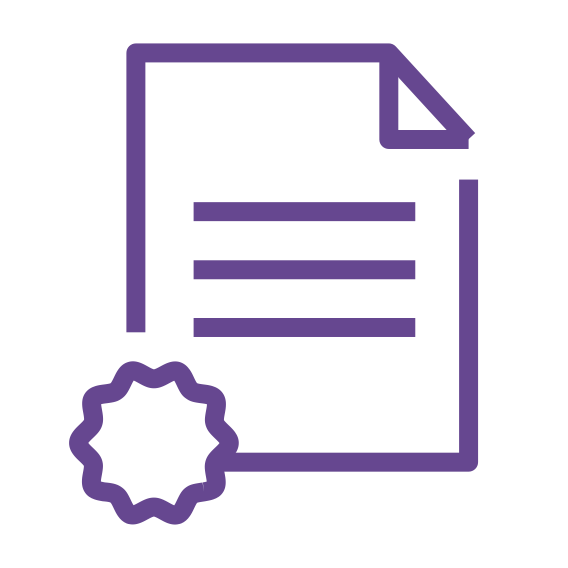 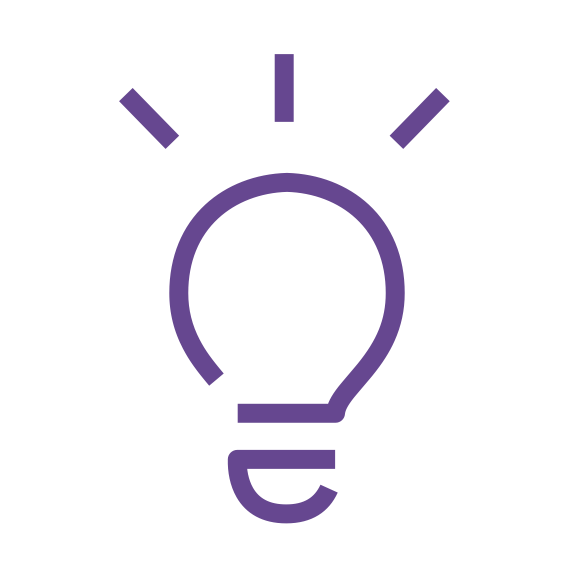 Eksāmeni vidusskolā
Ja ārkārtas situācijas dēļ eksāmeni nevar notikt ne pamata, ne papildu termiņā (līdz 7.jūlijam)
skolu beidz ar gada vērtējumiem
augstskolas koriģē uzņemšanas noteikumus
Šobrīd ir apstiprināti Ministru kabineta noteikumi Nr. 319 
“Par valsts pārbaudes norises laiku 2020./2021. mācību gadā” tām izglītības iestādēm, kuras īsteno vispārējās pamatizglītības programmas un vispārējās vidējās izglītības programmas
Atbilstoši epidemioloģiskajai situācijai MK tiks grozīti
Gatavošanās 2020./2021.m.g. noslēguma pārbaudes darbiem
Eksāmeni par vidējo izglītību notiks pēc pagājušā gada parauga:
3h stundu gari, 
visos eksāmenos skenējamas atbilžu lapas, 
valodu eksāmenos nebūs valodas lietojuma daļas.
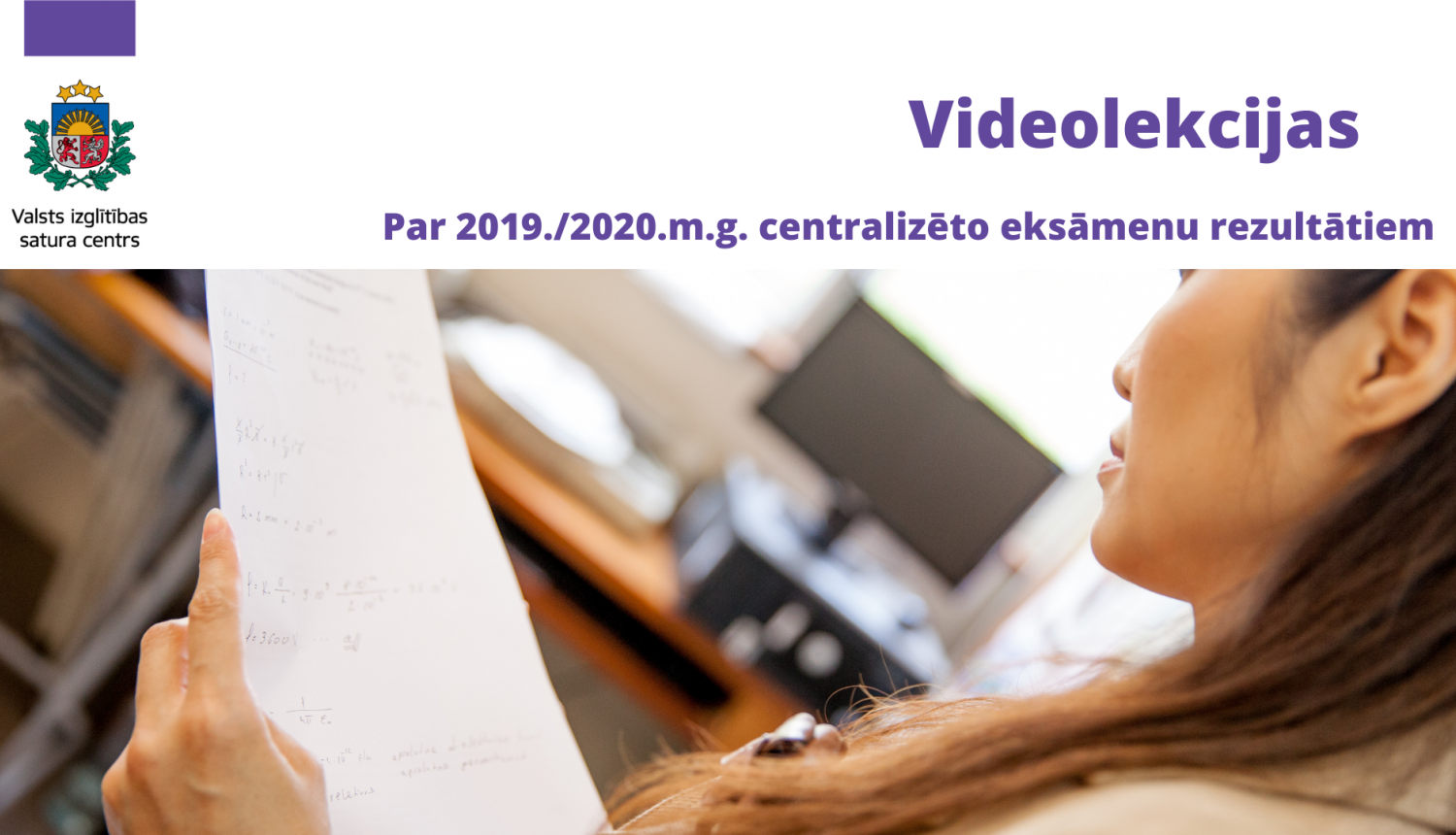 Valsts izglītības satura centra eksperti izveidojuši videolekciju ciklu  (9 skaidrojoši videomateriāli) par 2019./2020.gada centralizēto eksāmenu rezultātiem un ieteikumiem, kā skolēniem pilnveidot savas zināšanas prasmes un pilnvērtīgāk sagatavoties noslēguma pārbaudījumiem.  
Videolekcijas pieejamas Valsts izglītības satura centra Youtube kanālā
Detalizētākas pārbaudes darbu programmas
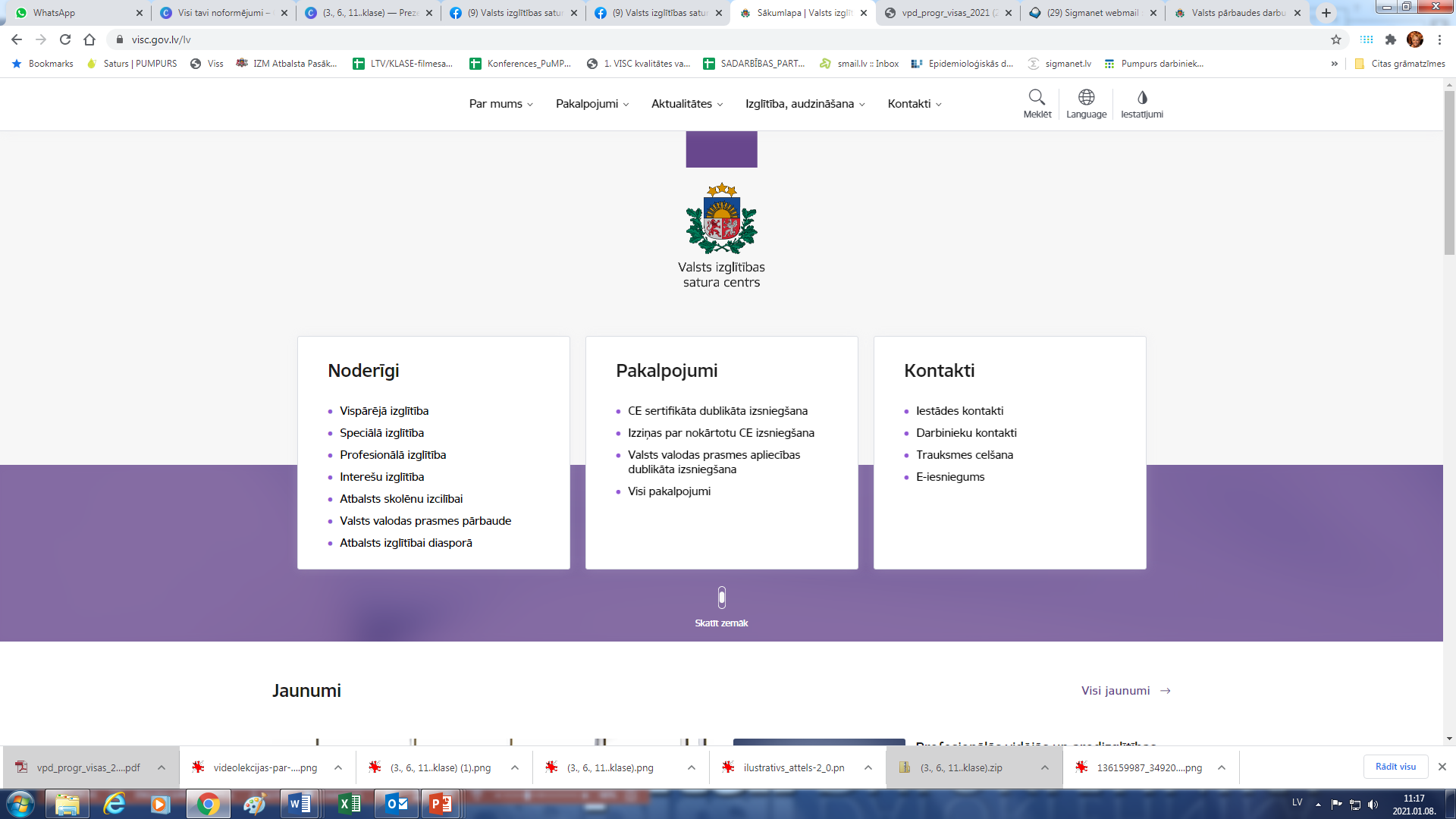 www.visc.gov.lv
1
Eksāmenu programmās (publicētas 4.janvārī) sīkāk norādītas pārbaudāmās zināšanas un prasmes, kā arī iekļautie temati.
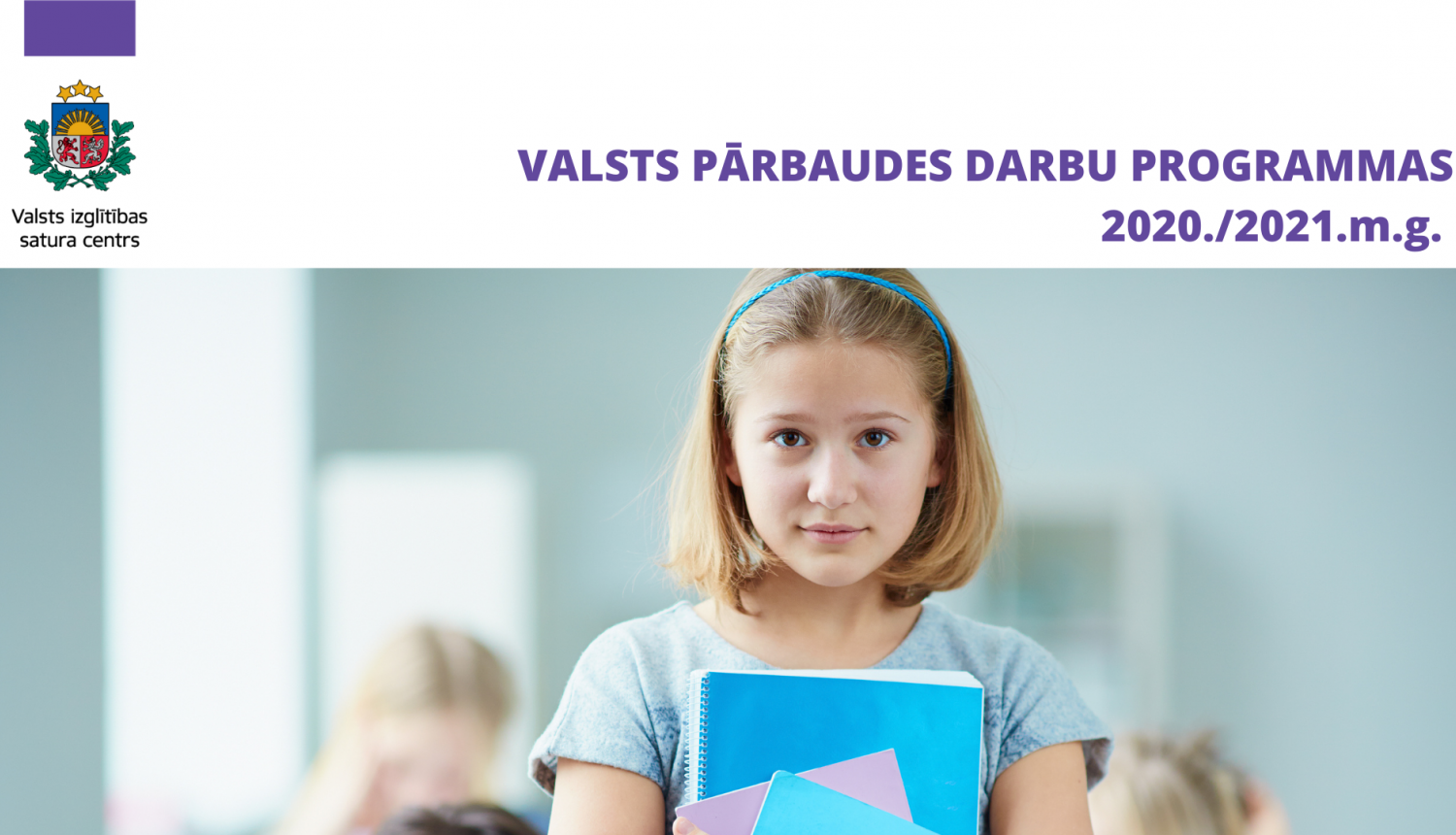 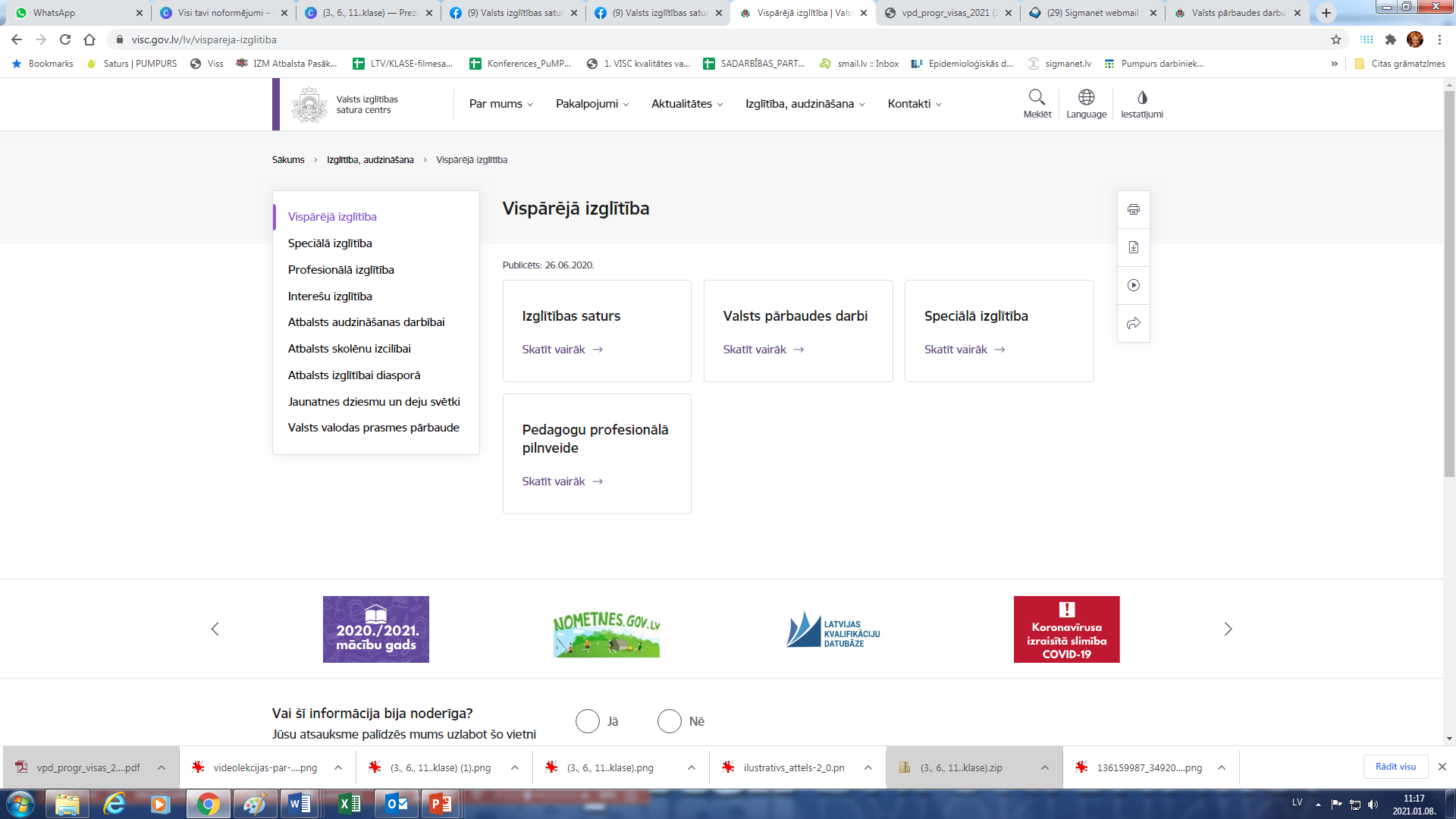 2
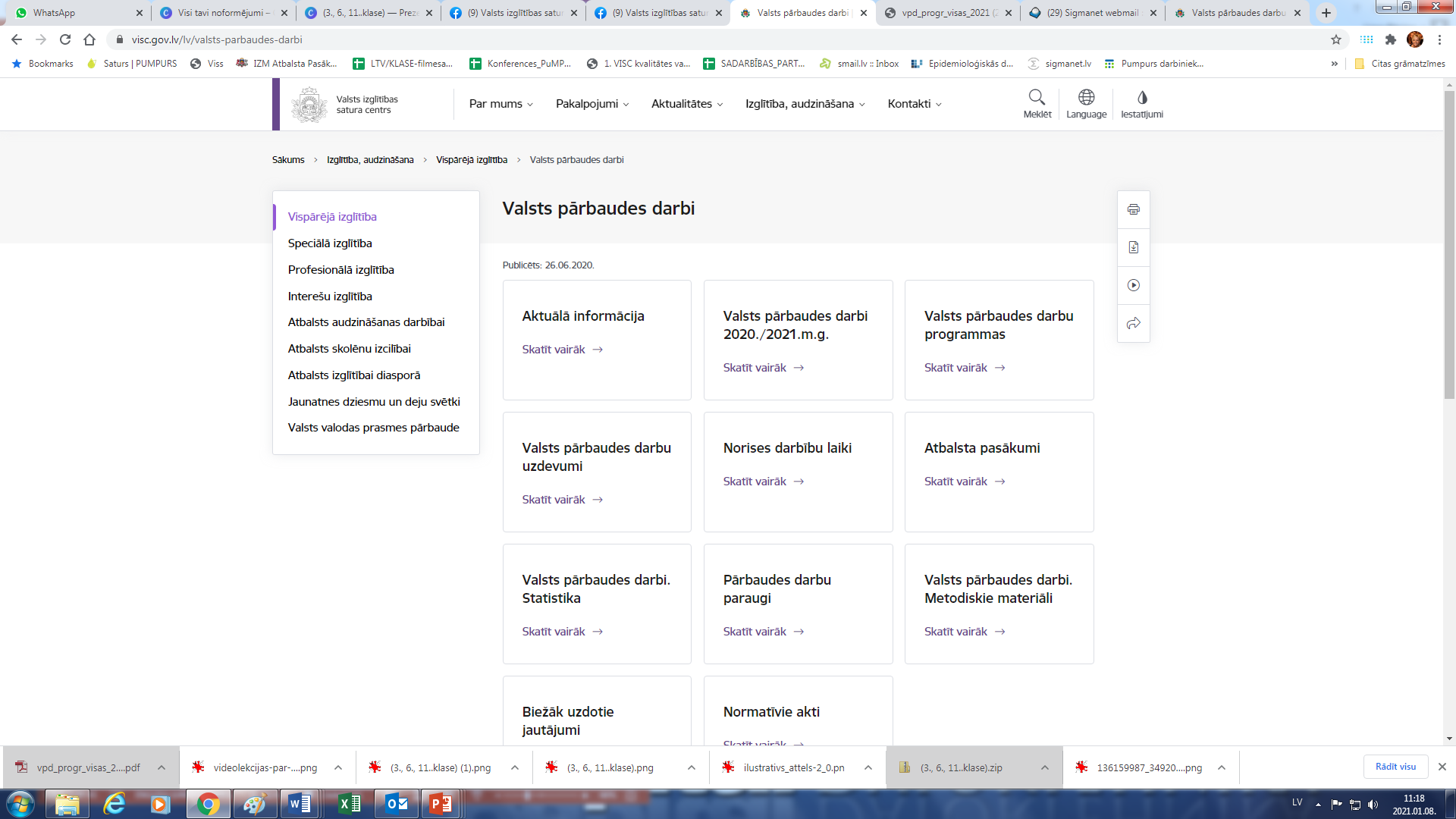 3
16
https://www.visc.gov.lv/lv/jaunums/valsts-parbaudes-darbu-programmas-20202021macibu-gads
2019./2020.mācību gada centralizēto eksāmenu rezultāti un metodiskie ieteikumi
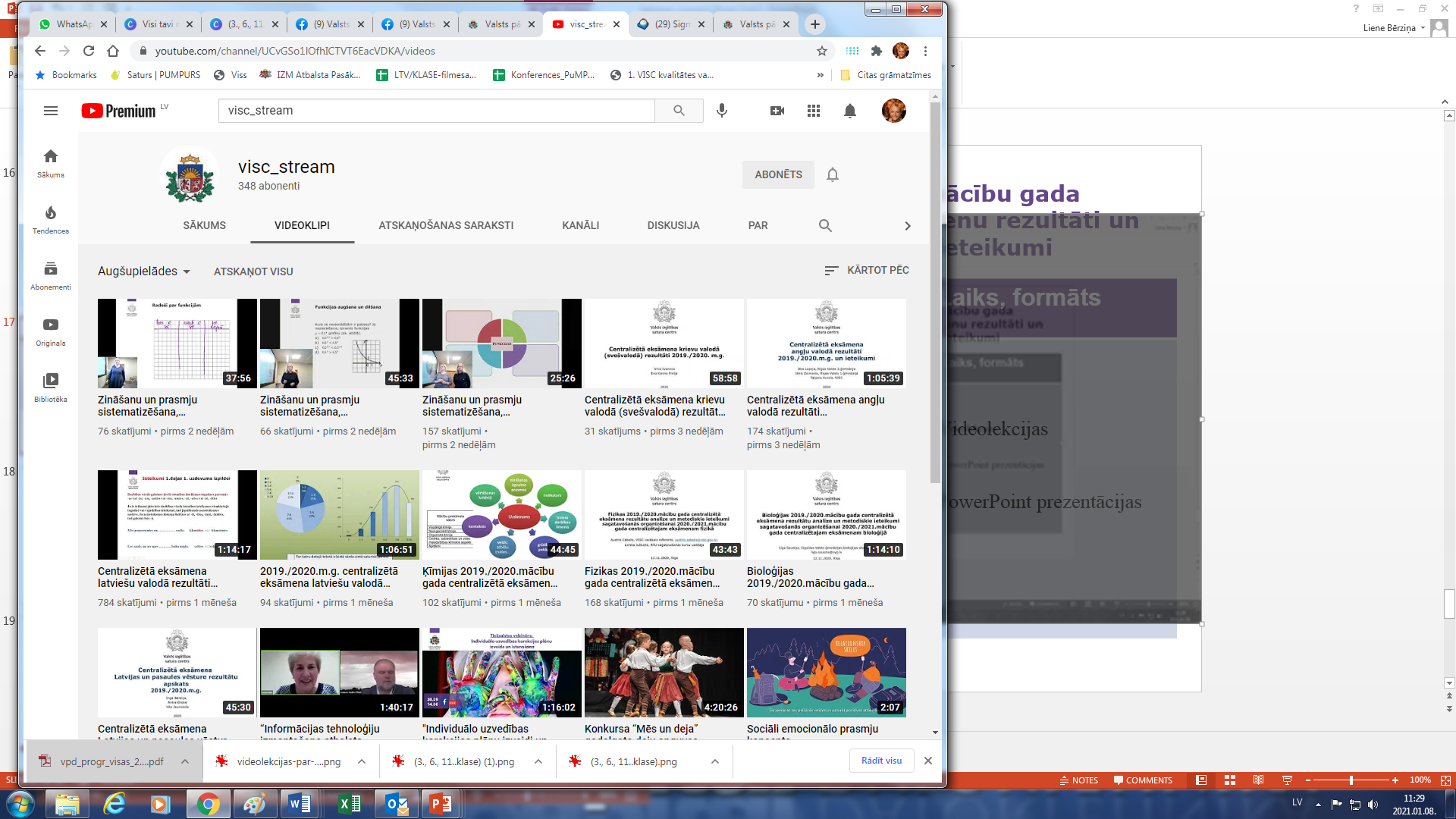 Jau šobrīd ikvienam skolotājam un skolēnam ir iespēja izmantot atbalsta materiālus, lai palīdzētu skolēniem patstāvīgi gatavoties valsts pārbaudes darbiem, tie pēc pārbaudes darbu satura apstiprināšanas tiks precizēti. 

Elektronisko resursu saraksts 12.klasēm
Elektronisko resursu saraksts 9. klasēm
Palīgs skolēniem izmēģinot eksāmenu
Ieteikumi skolēniem izvērsts apraksts
Palīgs skolotājiem
Ieteikumi skolotājiem izvērsts apraksts

 


Līdz šī mācību gada noslēgumam vēl ir pietiekami daudz laika, lai jau šobrīd varētu izpētīt un izpildīt iepriekšējo gadu eksāmenu uzdevumus, iepazītos ar metodiskajiem materiāliem un elektroniskajiem resursiem, kas var būt noderīgi gatavošanās procesā. 
https://www.visc.gov.lv/lv/valsts-parbaudes-darbu-uzdevumi
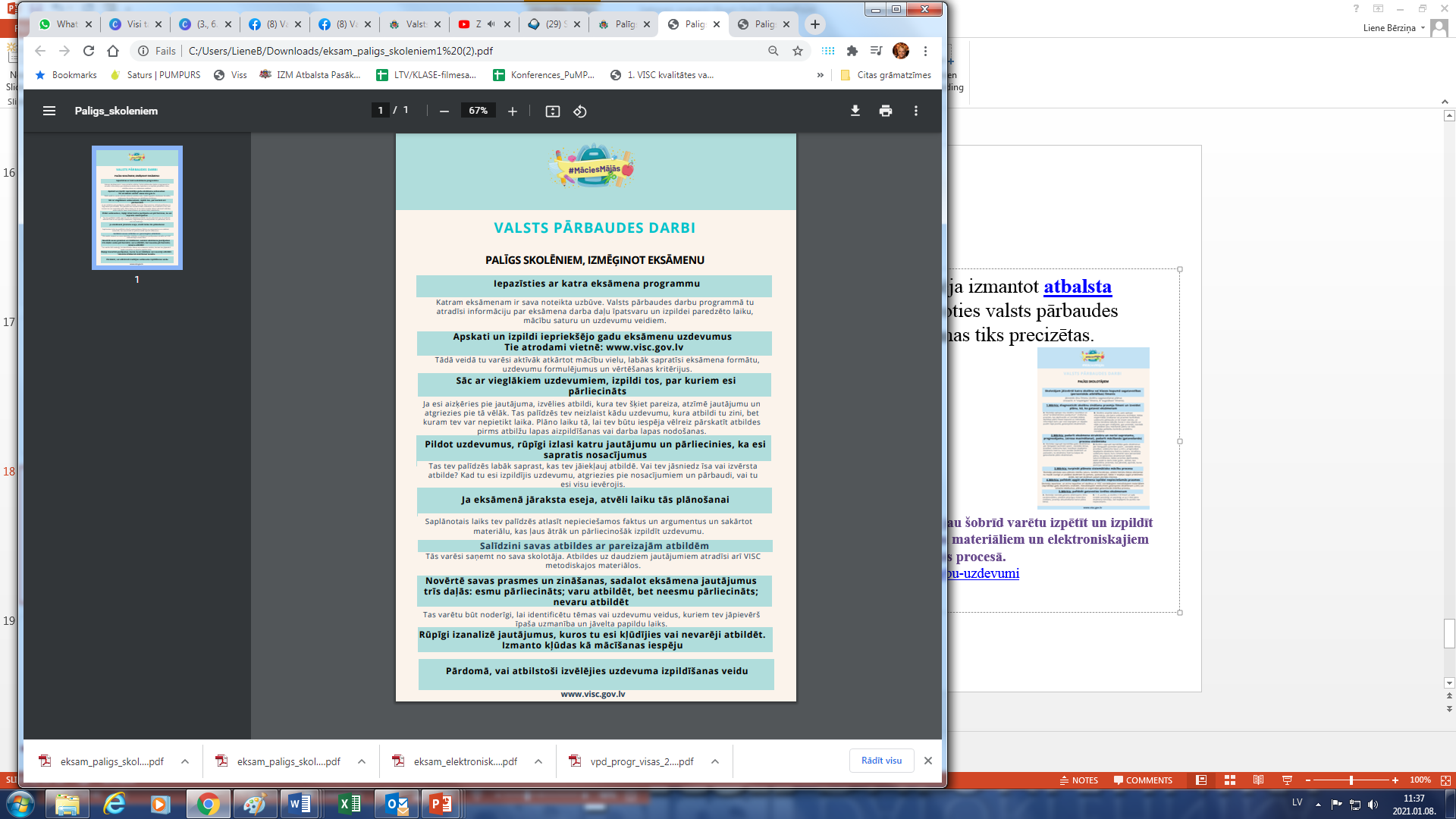 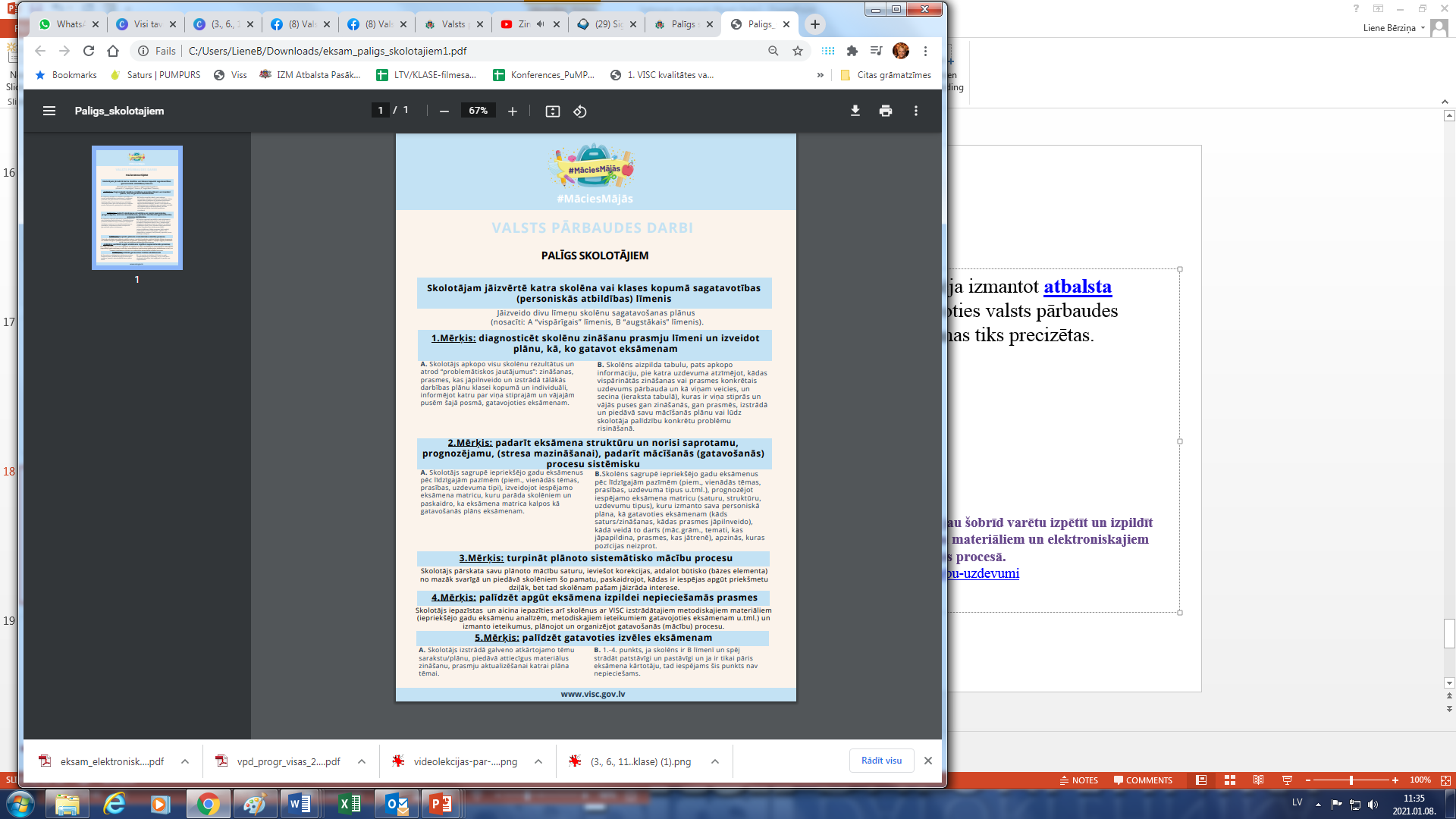 PALDIES 
par darbu, 
pacietību un rūpēm!
Kaspars Špūle, nodaļas vadītājs, kaspars.spule@visc.gov.lv
60001606
2021
 Rīga